Kategoria INajciekawszy projekt sfinansowany ze środków Funduszu Sołeckiego
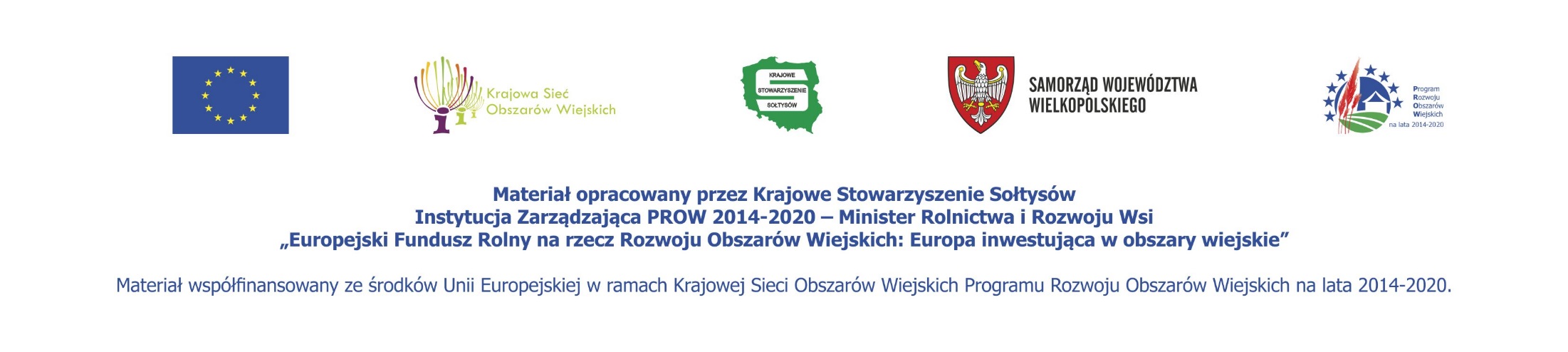 Wyróżnienie
Projekt pn.: „Budowa placu rekreacyjno- piknikowego w Siedlcu”
Sołectwo: SIEDLEC Gmina: SIEDLEC
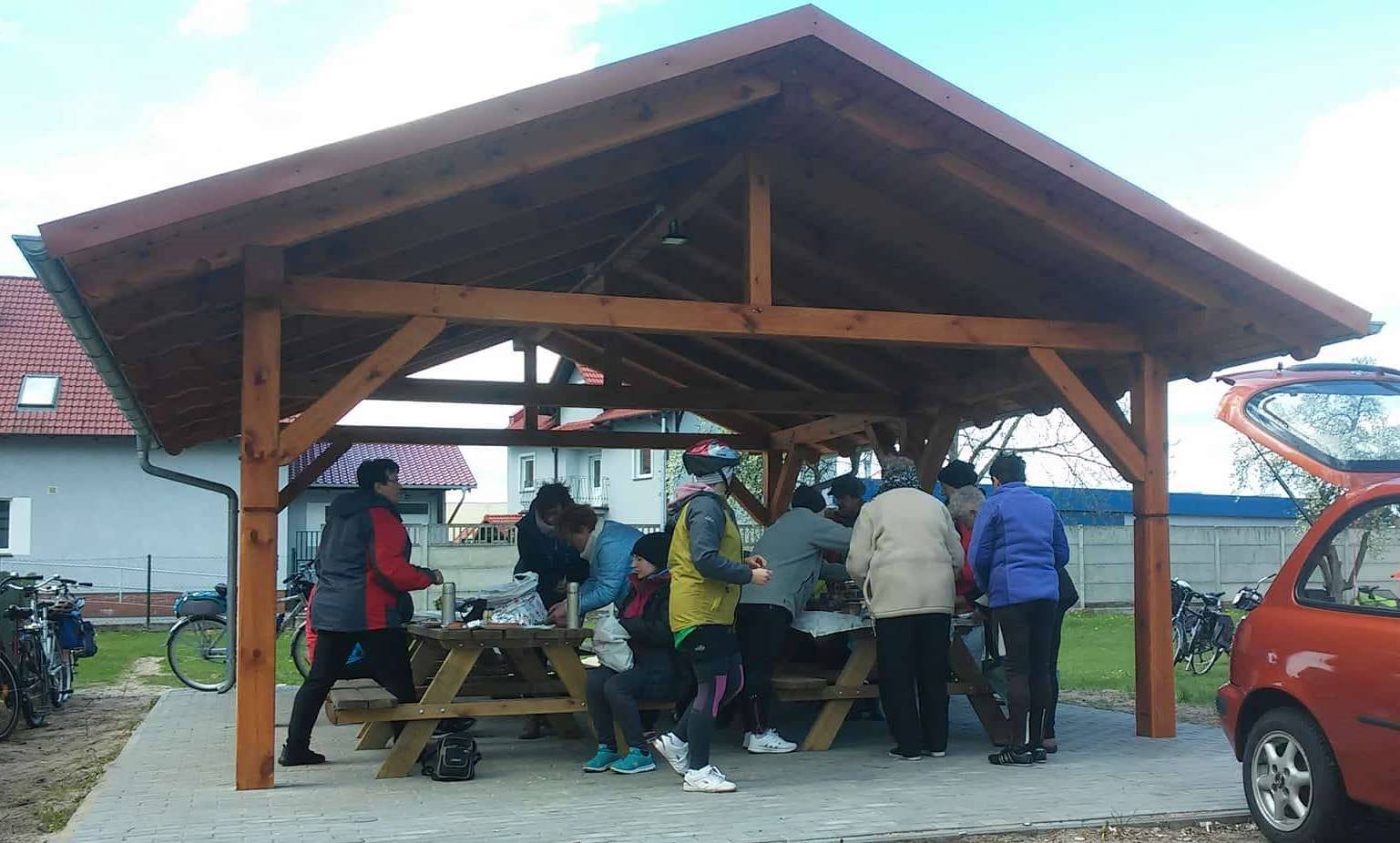 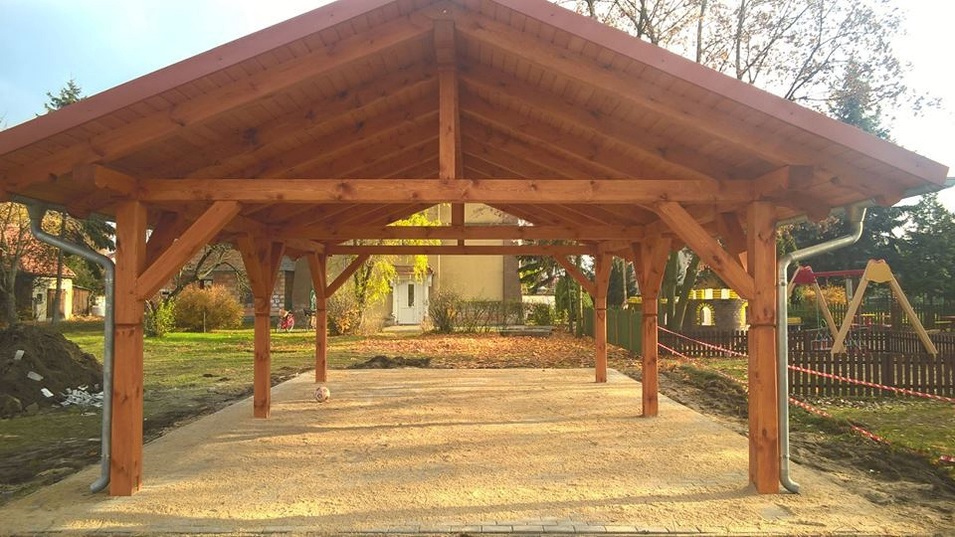 Wyróżnienie
Projekt pn.: „Święto Korbola”
Sołectwo: ŚRÓDKA Gmina: KLESZCZEWO
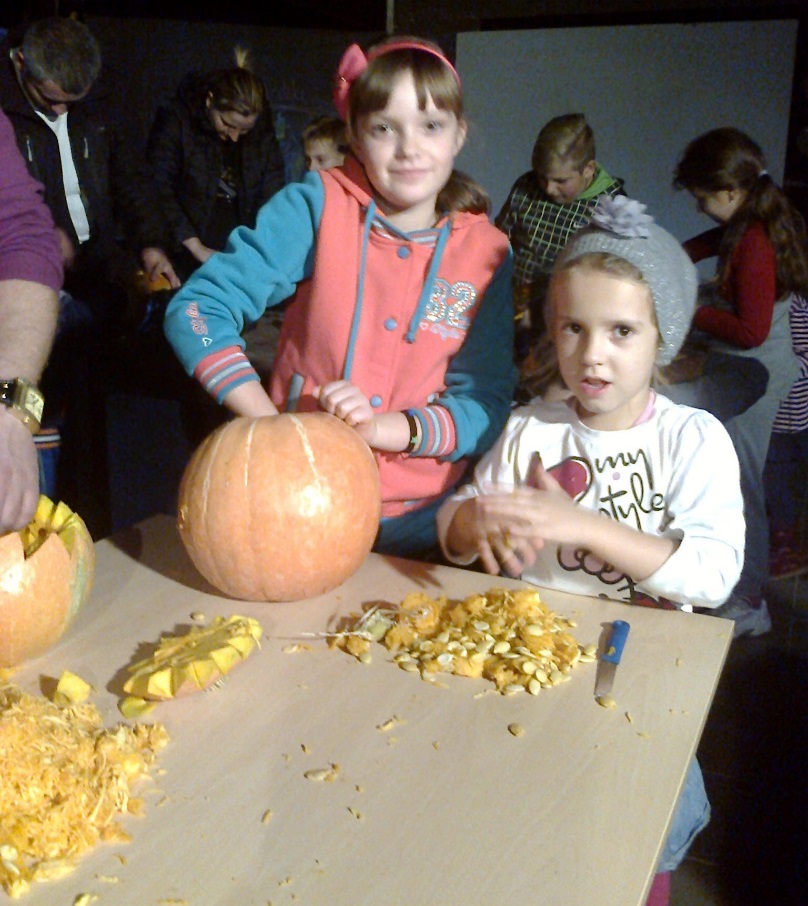 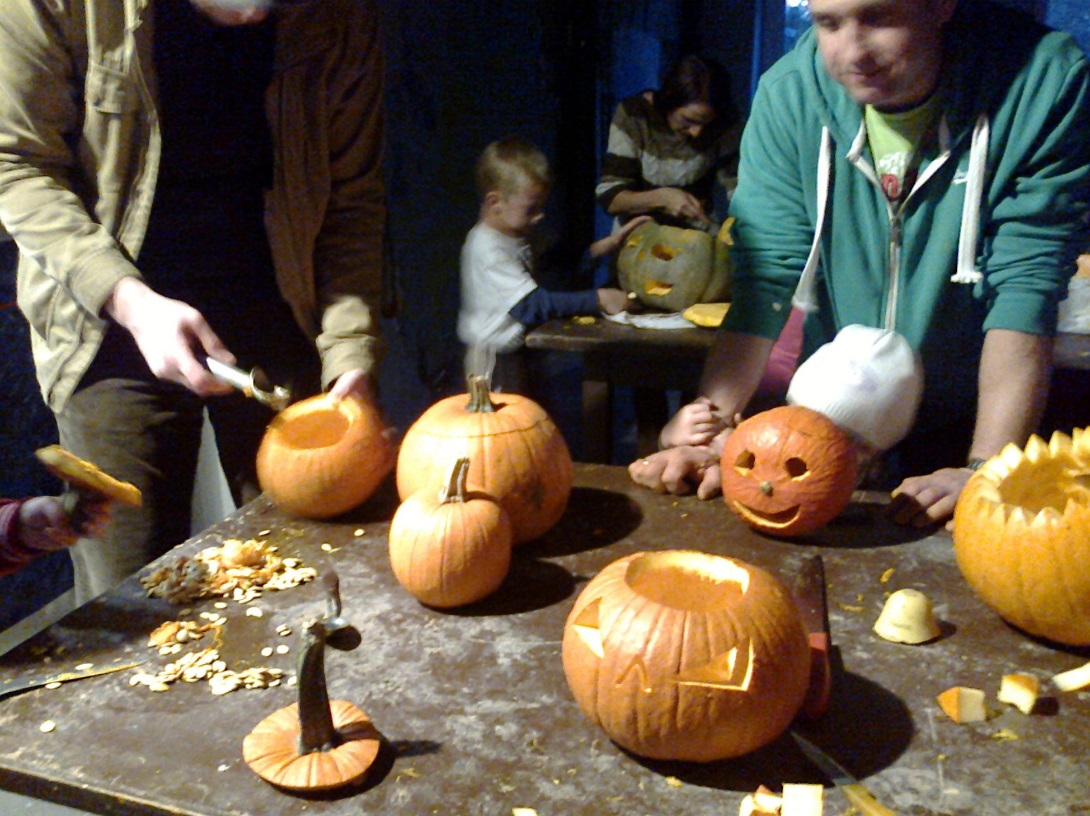 III Miejsce
Projekt pn.: „Nasze miejsce na Bielawach”
Sołectwo: MODŁA Gmina: RZGÓW
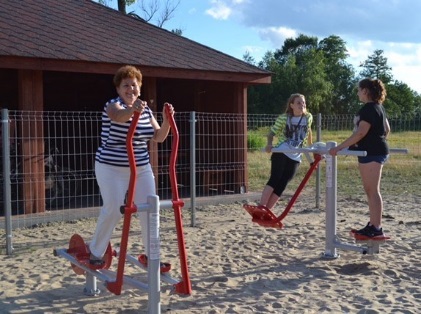 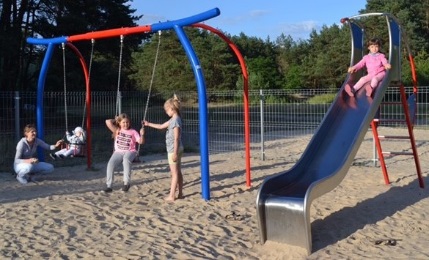 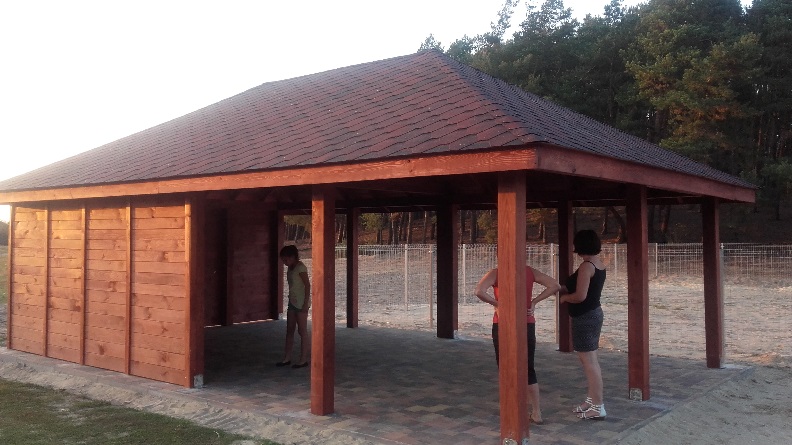 II Miejsce
Projekt pn.: „Powiększenie plaży w Wąchabnie, jako miejsca rekreacji mieszkańców sołectwa i okolic”
Sołectwo: WĄCHABNO Gmina: SIEDLEC
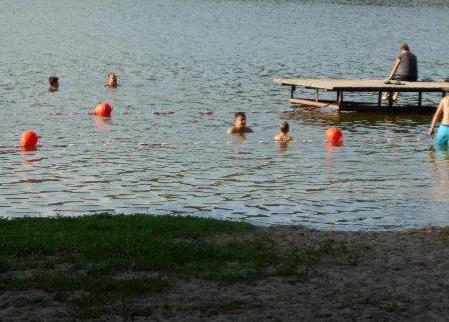 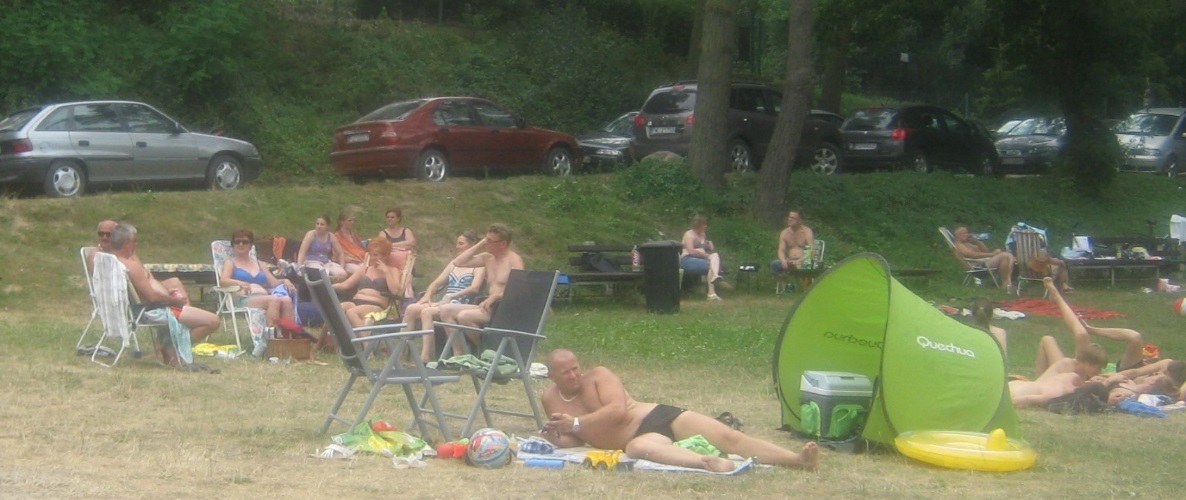 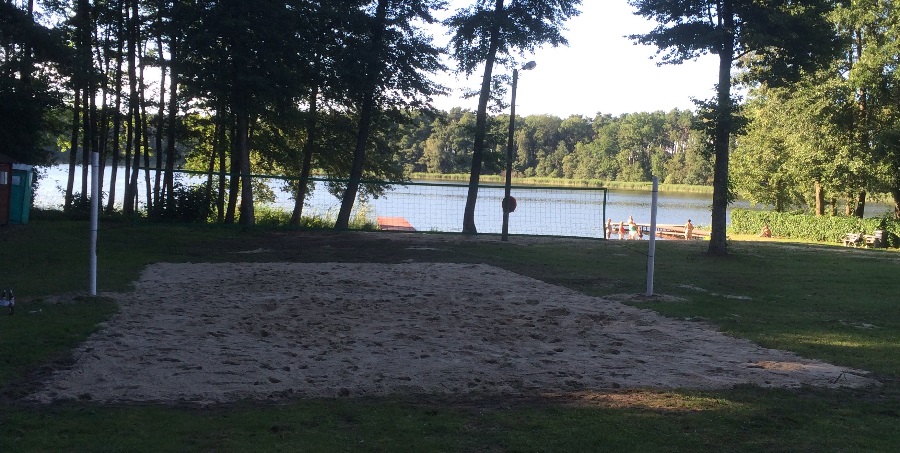 I Miejsce
Projekt pn.: „Kiermasz umiejętności, dziedzictwa i talentów”
Sołectwo: SPŁAWIE, Gmina: GOLINA
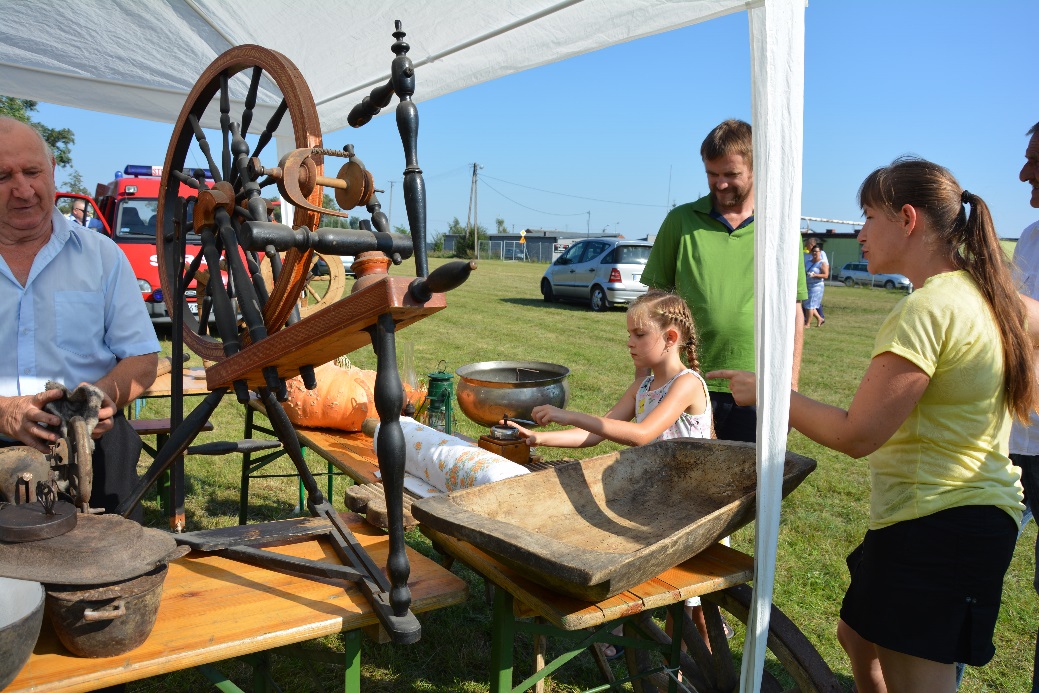 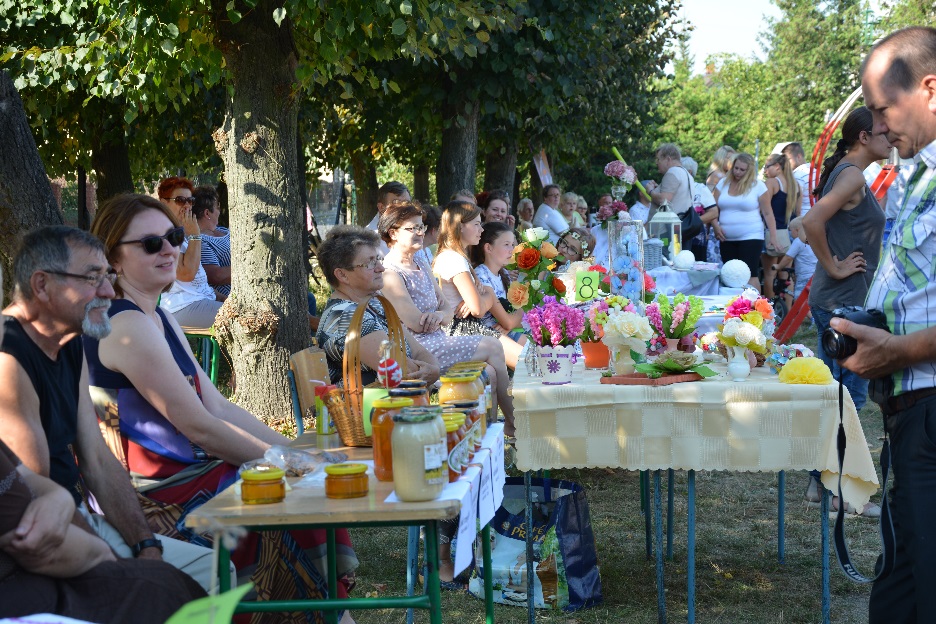 Kategoria IINajaktywniejszy mieszkaniec wsi
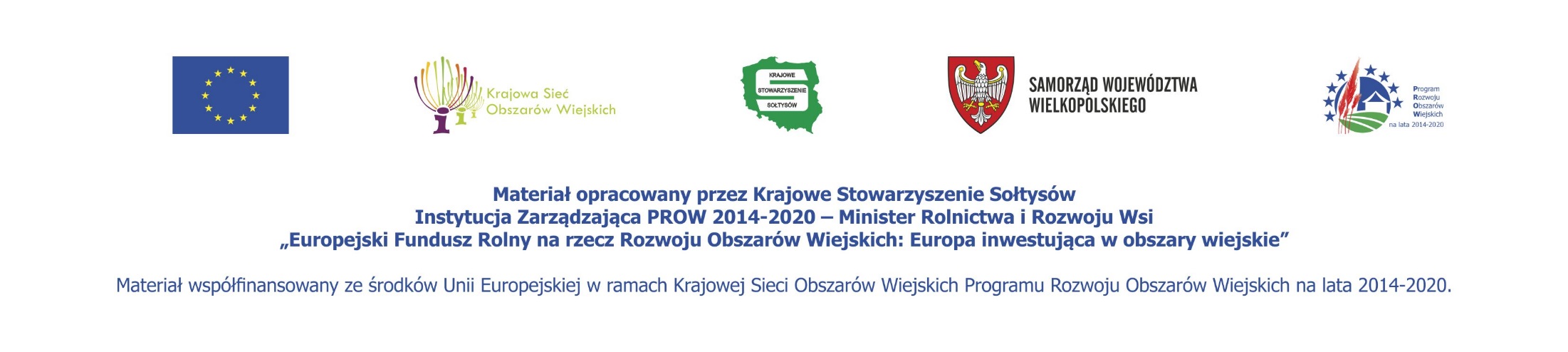 III Miejsce
Pan RADOSŁAW KELM Sołtys sołectwa KAZIMIERZ BISKUPI, Gmina KAZIMIERZ BISKUPI
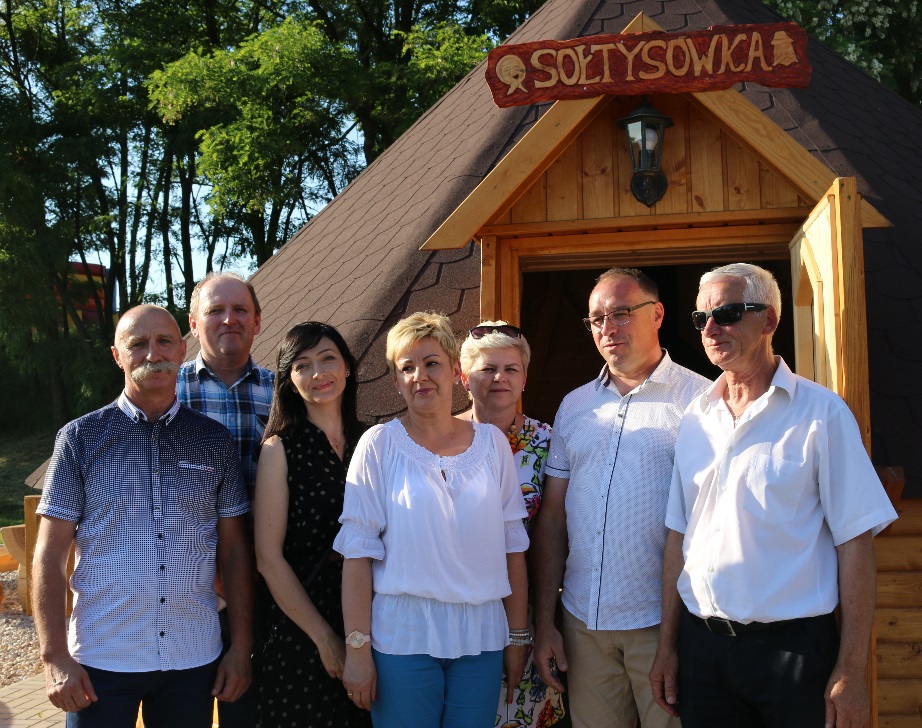 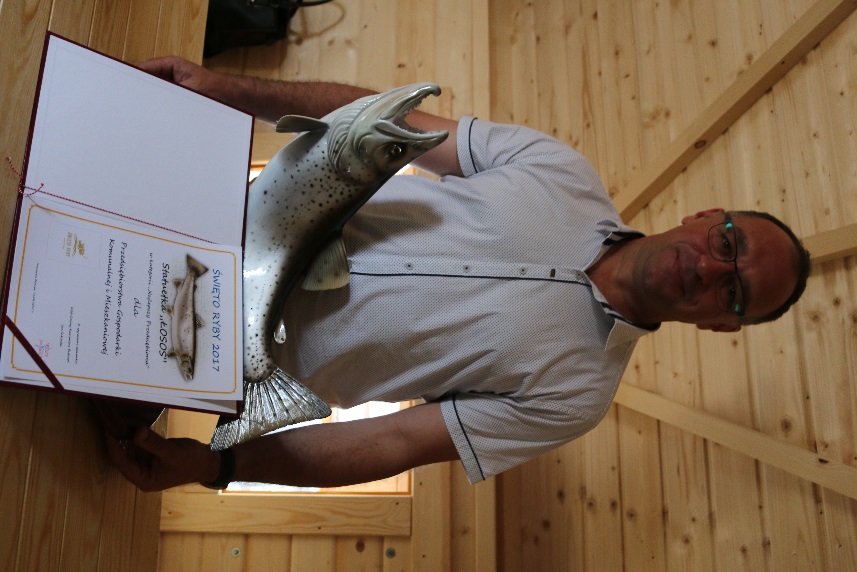 II Miejsce
Pani ANNA STEMPIN
    Sołtys sołectwa PIASKI, Gmina ŁĘKA OPATOWSKA
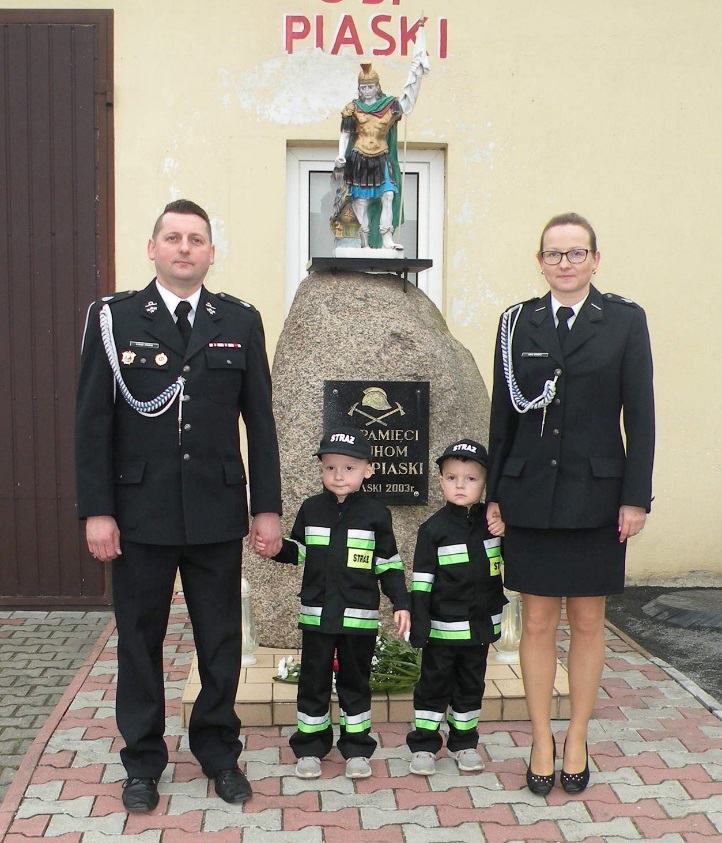 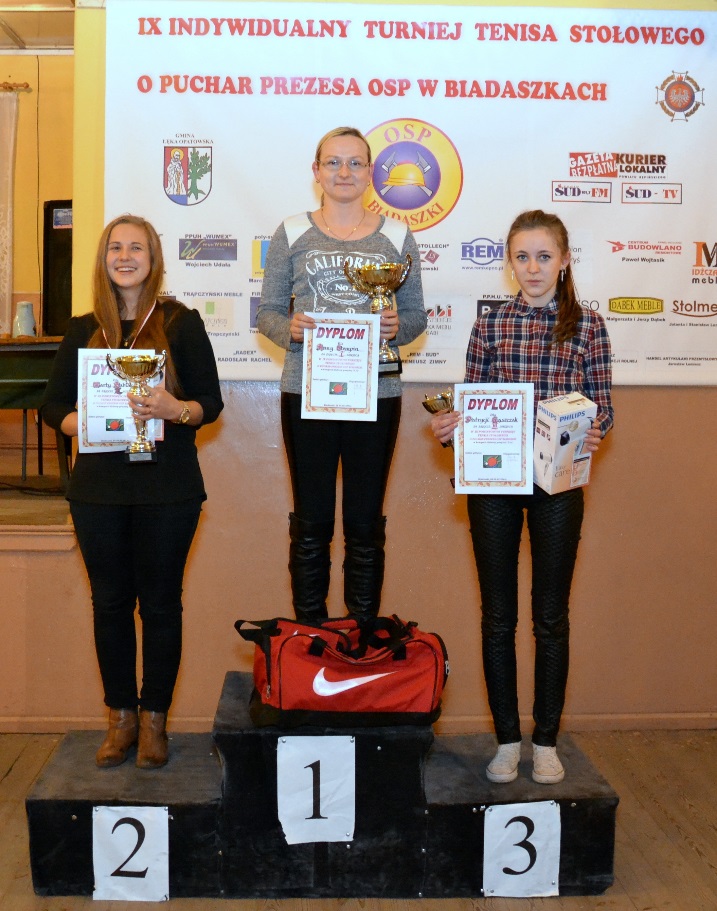 I Miejsce
Pan STEFAN MIEDZIŃSKI
    Lider Odnowy Wsi Sołectwa PASIERBY, Gmina PĘPOWO
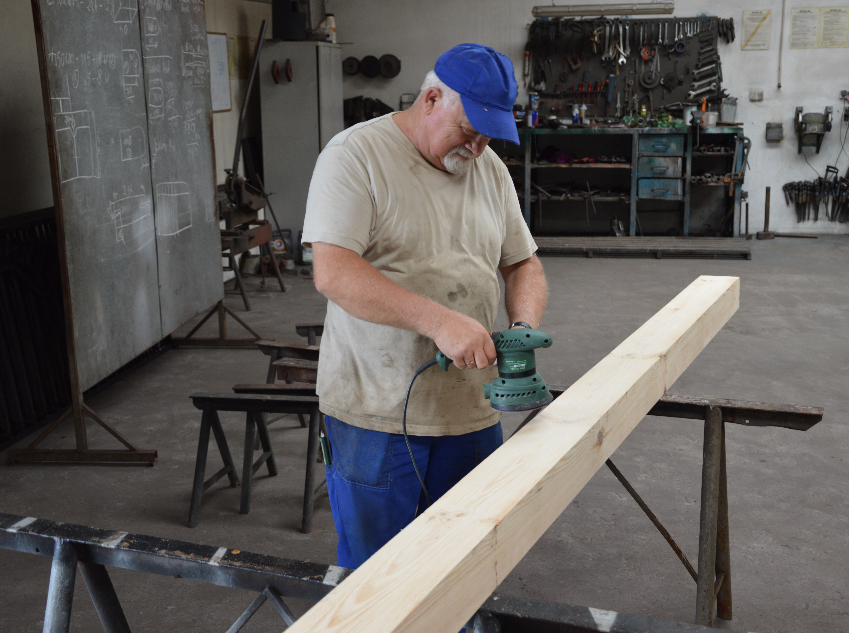 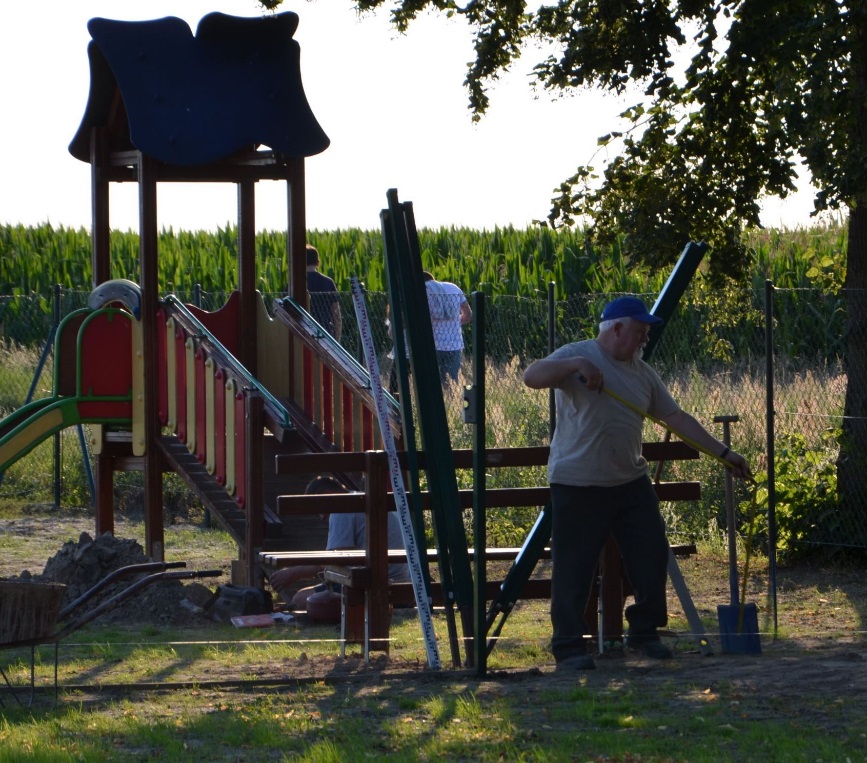 Laureaci V edycji 
konkursu „Fundusz sołecki – najlepsza inicjatywa”
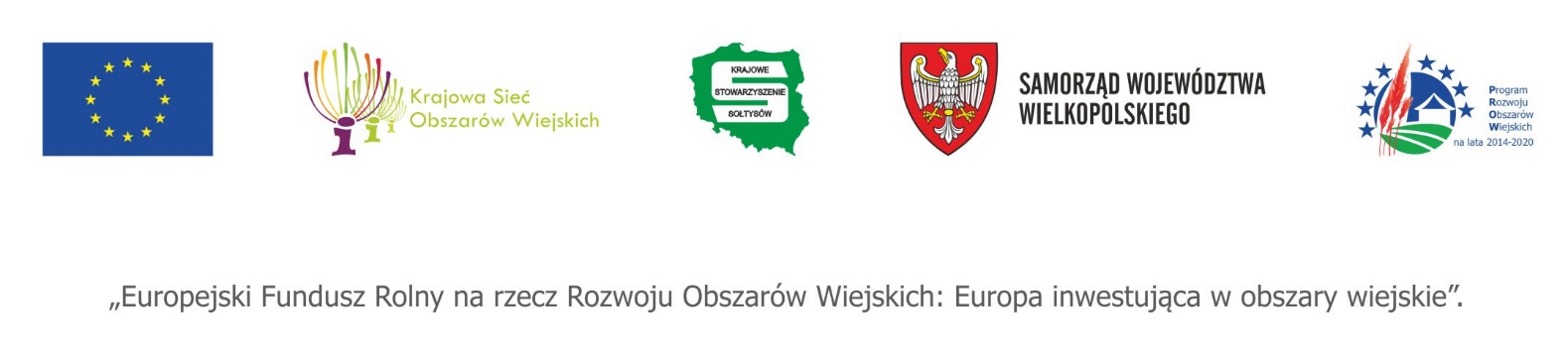